Google Classroom Tutorial in English and Spanish
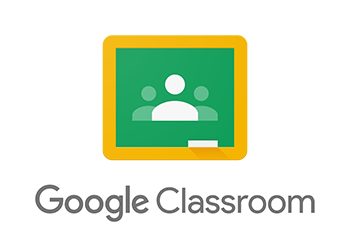 English Version - How to use Google Classroom through a tutorial. Use the link below.https://www.youtube.com/watch?v=M6L-nZGIUTE
Spanish Version - How to use Google Classroom through a tutorial. Use the link below.
https://www.youtube.com/watch?v=ZQmLdkTQt7E
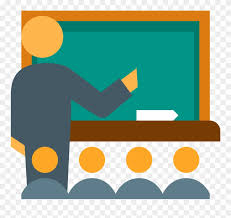